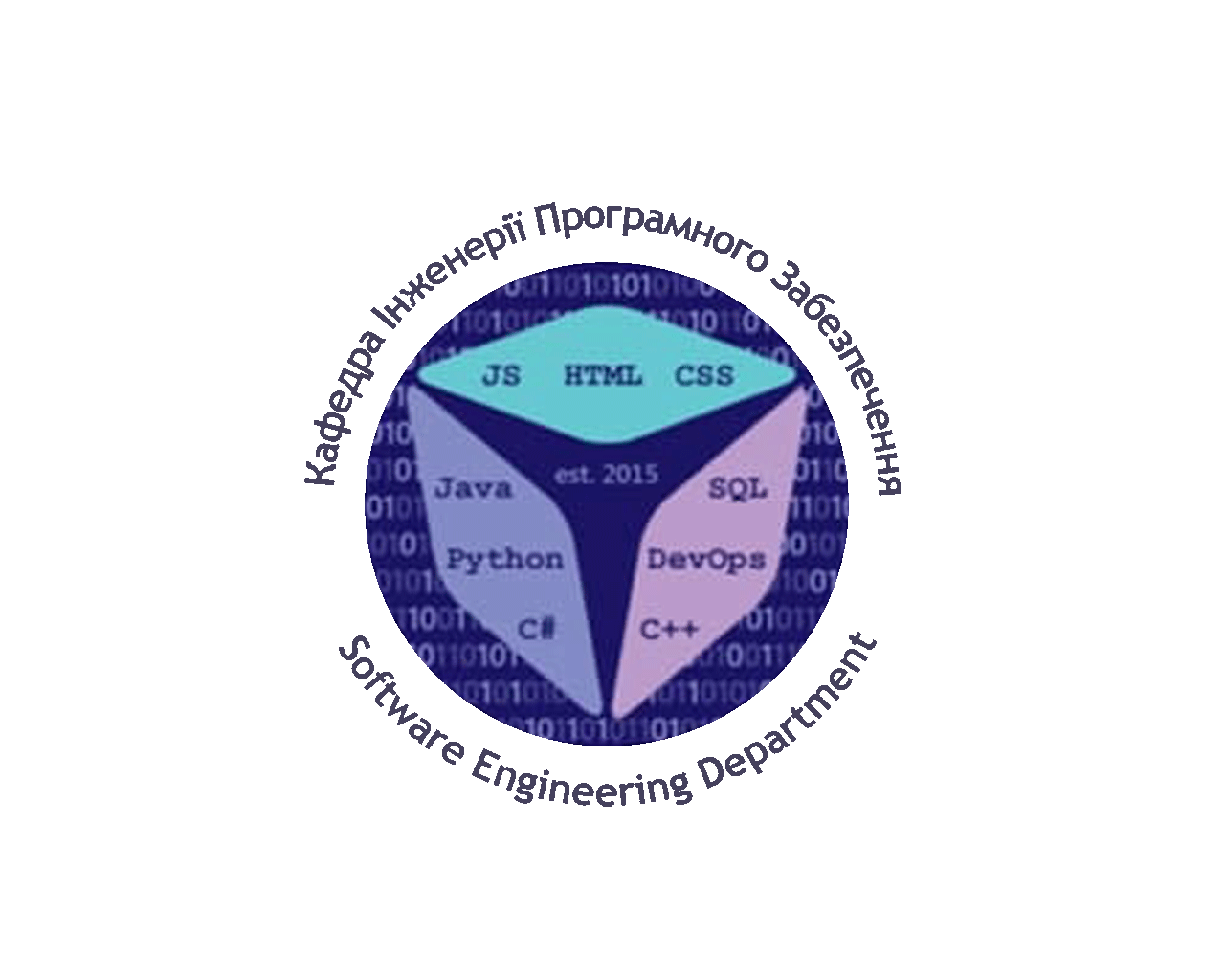 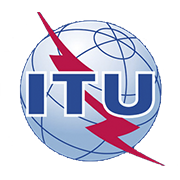 ДЕРЖАВНИЙ УНІВЕРСИТЕТ ТЕЛЕКОМУНІКАЦІЙ

НАВЧАЛЬНО–НАУКОВИЙ ІНСТИТУТ  ІНФОРМАЦІЙНИХ
ТЕХНОЛОГІЙ

Кафедра інженерії програмного забезпечення
Магістерська робота«ТЕМА»
Виконав: студент групи ПДМ-61 Іванов І.І.
	
Керівник: к.т.н., доц., доцент кафедри ІПЗ Петров П.П.
Київ - 2021
МЕТА, ОБ’ЄКТА ТА ПРЕДМЕТ ДОСЛІДЖЕННЯ
Мета роботи: спрощення/оптимізація/мінімізація …… за рахунок використання принципів/моделей/методів …… 
Мета формулюється одним реченням. Не можна формулювати мету так: "Дослідити (вивчити, проаналізувати) певний процес (об’єкт, явище)", оскільки дослідження та аналіз — це не мета, а засоби її досягнення.

Об’єкт дослідження: процес/явище ……..


Предмет дослідження: засоби/технології……
2
АКТУАЛЬНІСТЬ РОБОТИ
Порівняльна характеристика/перелік/короткий опис/схеми існуючих моделей/методів/алгоритмів тощо, які використовуються для вирішення задач магістерської роботи

Слайд не повинен містити довгі текстові описи, а відображати особливості та ключові недоліки існуючих моделей/методів/алгоритмів, які не дозволяють їх застосувати для досягнення поставленої мети. Це дозволяє обґрунтувати актуальність роботи, що представляється до захисту.

Не слід зводити актуальність до простого порівняння функціоналу чи інтерфейсів програмних продуктів – важливим є те, які моделі/методи/алгоритми вони використовують, а не те, як вони виглядають чи працюють.

Актуальність може бути представлена 1-2 слайдами. Більше не треба!
3
3-5 слайдів, що описують запропоноване в дипломі рішення для досягнення поставленої мети:

Математична модель …..
Модифікований метод …..
Алгоритм ….


Слайди не повинні описувати процес створення програмного забезпечення (як було в бакалаврській роботі)!
4
ПРАКТИЧНИЙ РЕЗУЛЬТАТ
Короткий опис програмного забезпечення, розробленого (або використаного для моделювання) в рамках магістерської роботи – екранні форми, структура (максимум 1-2 слайди)
5
РЕЗУЛЬТАТИ МОДЕЛЮВАННЯ…. ПОРІВНЯЛЬНИЙ АНАЛІЗ…..
Слайд повинен обґрунтовано демонструвати переваги запропонованого рішення у порівнянні з існуючими
Це можуть бути графіки або таблиці, які показують досягнення мети - тобто якийсь показник (або група показників) збільшився/зменшився в результаті застосування запропонованого в роботі методу/алгоритму/моделі.
6
ВИСНОВКИ
Беруться із розділу ВИСНОВКИ диплому (можуть бути наведені у трохи скороченому вигляді).

Висновків, яких немає в дипломі, в презентацію включати не можна!
7
АПРОБАЦІЯ РОБОТИ
Статті:
1. Шушура О. М., Бондарчук А. П., Сторчак К. П. Формалізація задачі керування в інтелектуальних інформаційних технологіях на принципах нечіткої логіки// Зв’язок. №3 (139), 2021. С. 3-7. (якщо робота ще не опублікована, але подана до друку, вказати це замість номерів сторінок)
2. …

Тези доповідей:
1. Іванов І.І., Петров П.П. Уніфікація представлення недосконалої інформації інформаційної системи контролю витрат ресурсів. // VІІI Міжнародна науково-технічна конференція студентства та молоді «Світ телекомунікації та інформатизації». – Київ: ДУТ, 2021. – С.181-182.
2.
8
ДЯКУЮ ЗА УВАГУ!
9